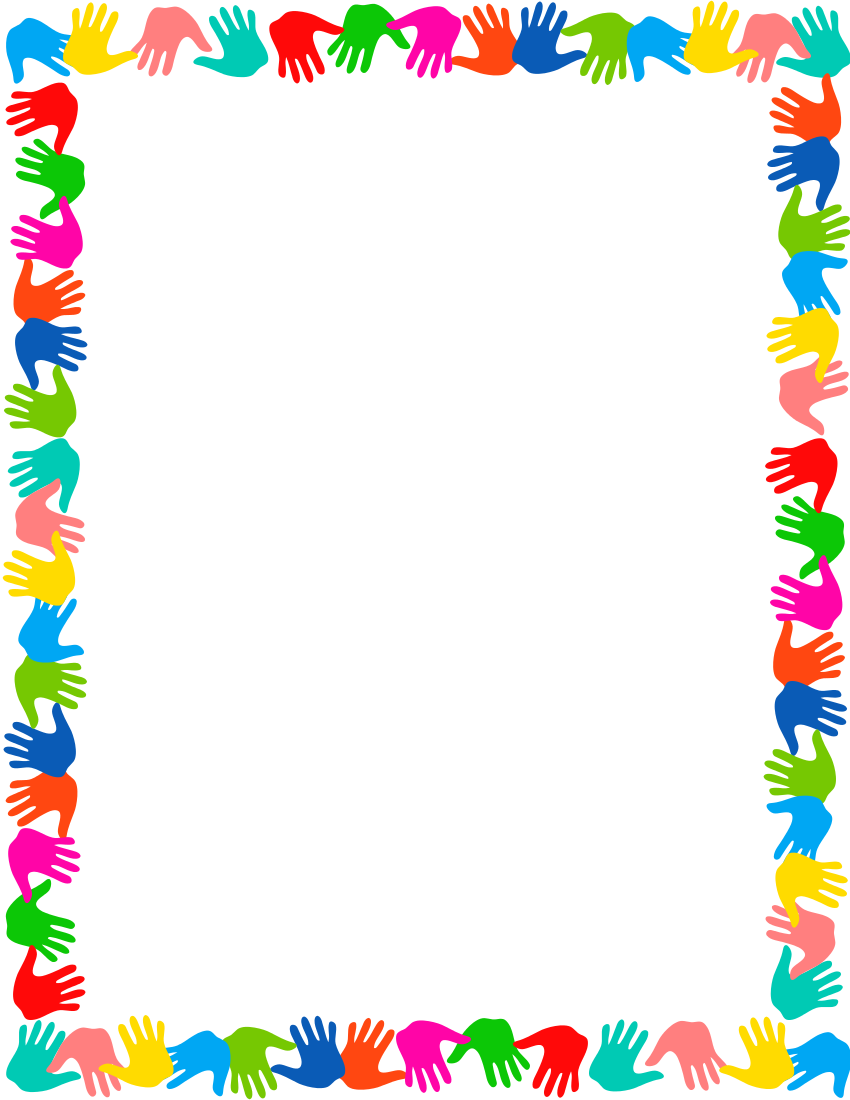 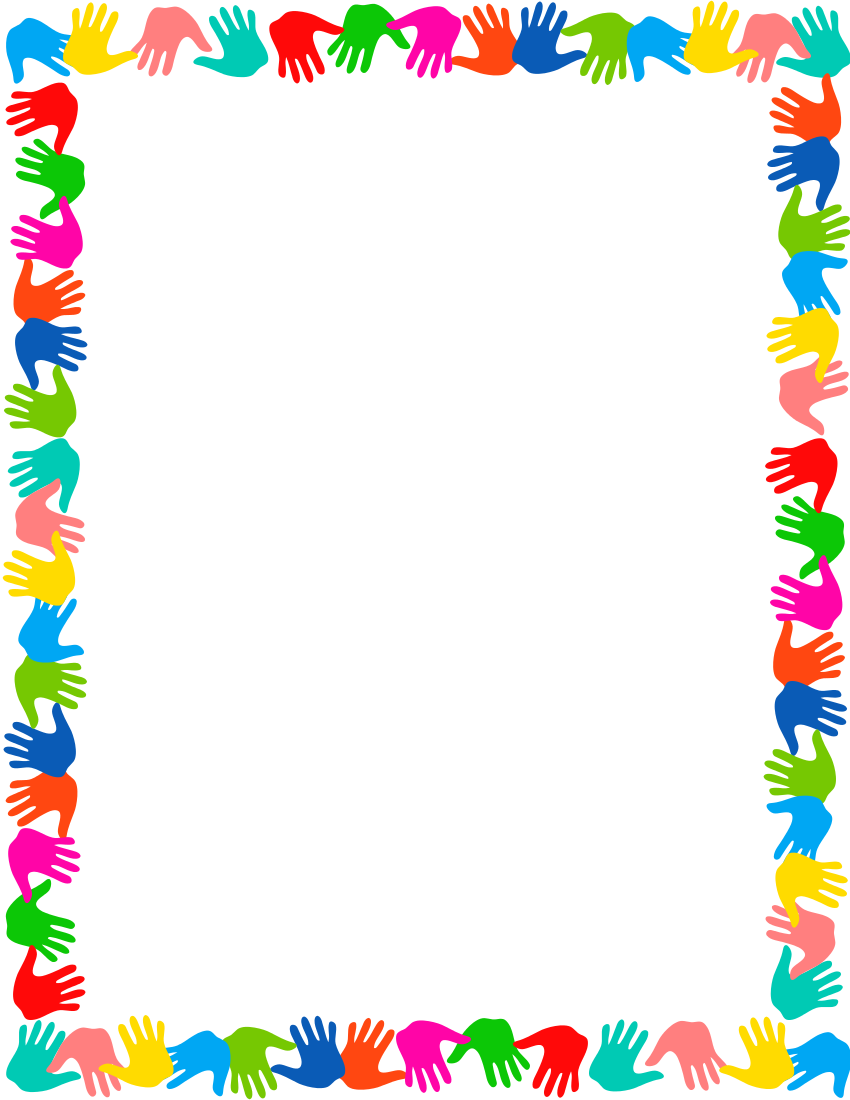 Гаджеты: друзья или враги?
В мире современных технологий гаджеты стали нашими верными помощниками. Но для детей подготовительной группы они могут таить опасность!
Зелёная зона - путь к успеху:• Ограничьте время! 30-45 минут в день - достаточно!
 • Больше движения! Прогулки, игры - залог здоровья!
 • Полезный контент! Выбирайте развивающие игры и мультфильмы. 
• Правильная поза! Следите за осанкой ребёнка. 
• Личный пример! Покажите ребёнку, как важно проводить время без гаджетов.Давайте вместе сохраним здоровье и детское счастье! Вместе мы справимся!                                
                              - Мультфильм
 о вреде
 гаджетов на
 детское здоровье
Внимание! Красная зона:

1. Глазки устали? Длительное время перед экраном - прямая дорог к близорукости!2.Спинка болит? Неправильная поза грозит искривлением позвоночника.3. Мысли рассеяны? 
Гаджеты отвлекают от важных дел, замедляя развитие речи и фантазии.4. Сон пропал? Синий свет экранов мешает крепкому сну.
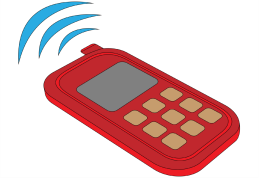 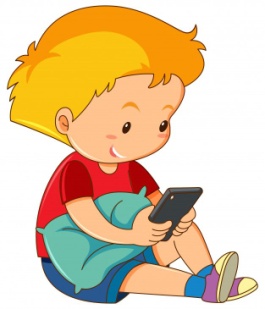 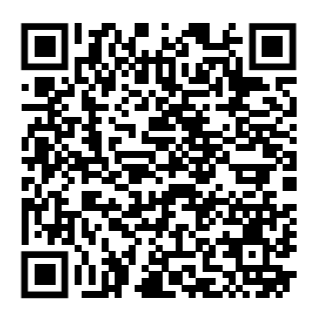